21-23 mai 2025
Interopérabilités avec les systèmes tiers
Forum OASIS-OKAPI – Session 8
Vendredi 23 mai 2025
Interopérabilités avec les services de l’IGN (geopf.fr)
La recherche libre
L’assistance à la saisie
Les itinéraires
Interopérabilités avec les systèmes tiers
Interopérabilités avec les SIG
Exportation KML
Visualisation KML
Interopérabilités avec les systèmes tiers
Interopérabilités avec les SIG
Cas pratique
WFS depuis le logiciel Geo (Business Geografic)
Couches routes et bornage
Passage en Post request
Correction des champs Geometry
Interopérabilités avec les systèmes tiers
Interopérabilités avec un serveur cartographique mutualisé
Avantages : Disponibilité immédiate en mode SAAS
Communes
…
Interopérabilités avec les systèmes tiers
Interopérabilités avec un serveur cartographique mutualisé
Avantages : Disponibilité immédiate en mode SAAS
Interopérabilités avec les systèmes tiers
Interopérabilités avec les fonds de carte IGN
Les services cartographiques OGC de l'IGN
Les principales ressources
Utilisation dans OASIS
Interopérabilités avec les systèmes tiers
Les services cartographiques OGC de l’IGN
Deux grandes catégories :
WMS (Web Map Service) : Obtenir des images de fond de plans
WFS (Web Feature Service) : Obtenir des informations géolocalisées
Interopérabilités avec les fonds carte IGN
Les principales ressources
WMS : Scan 25, Scan 100, Orthophotos (historique), Cadastre, ....
WFS : Départements, Communes, Cantons, Hydrographie, Réseau routier, Réseau ferré, ....
Interopérabilités avec les fonds carte IGN
Utilisation dans Oasis
Fonds de plan par défaut d'Oasis-Web
Fonds de plans additionnels : Menu couches
Obtention d'informations en un point donné : Département, Ville, Canton, ....
Interopérabilités avec les fonds carte IGN
Les fonds de carte IGN dans     OASIS-WEB
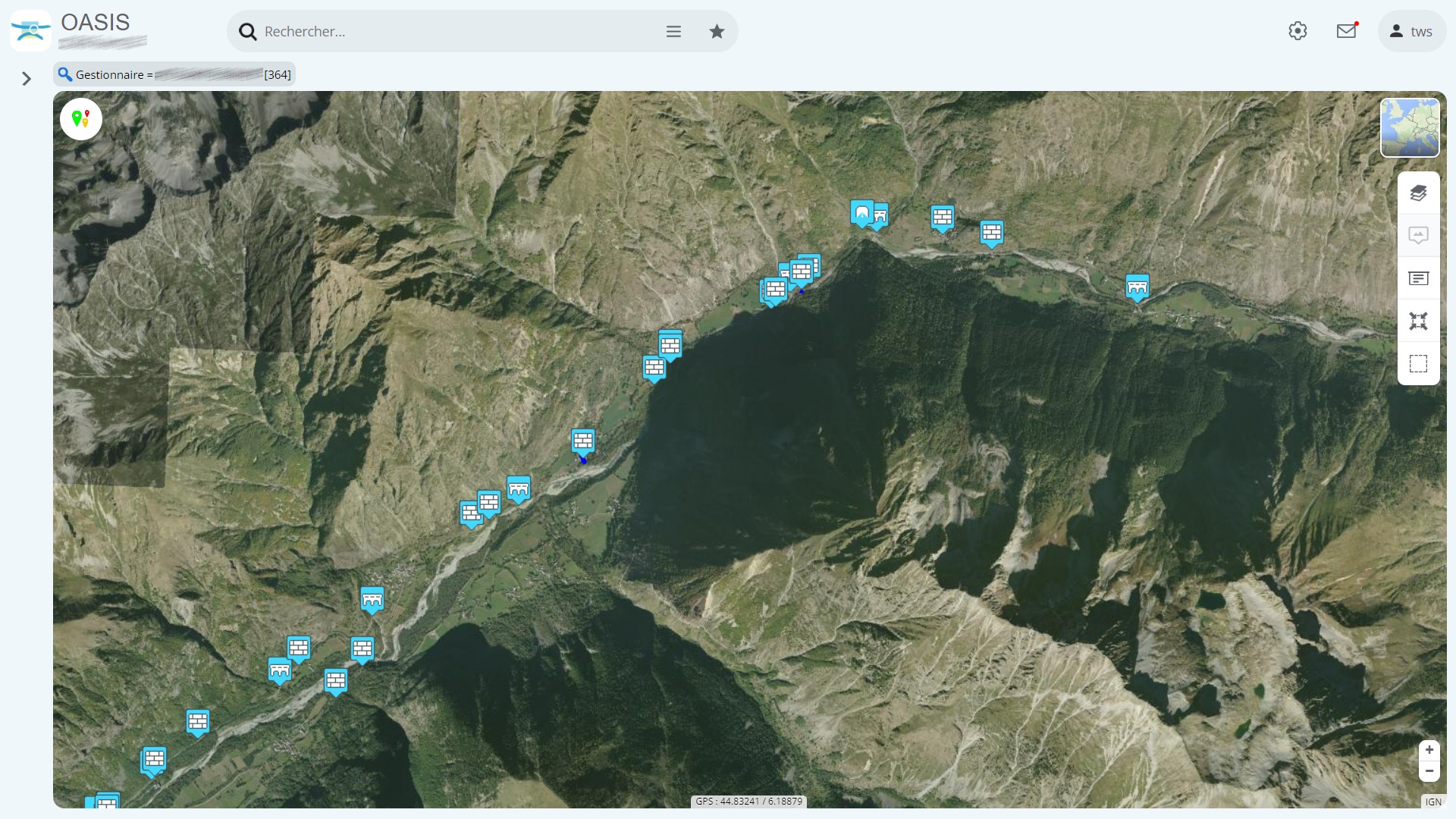 Interopérabilités avec les fonds carte IGN
Interopérabilités avec une GMAO
Partage d’informations
Liens hypertext
Mise en place d’un processus automatisé
Demande de réalisation des visites (GMAO)
Réalisation des visites (OASIS-OKAPI)
Confirmation de réalisation et résultats
Interopérabilités avec les systèmes tiers
Interopérabilités avec les gestionnaires d’identités
Gestion centralisée des accès
Via OIDC
Azure AD
Keycloak
OneLogin
Interopérabilités avec les systèmes tiers
Interopérabilité avec les systèmes de prédiction
Grâce à l’historique de visites, on connait l’évolution de l’état des éléments constitutifs de l’ouvrage
On utilise cet historique pour concevoir les actions d’entretien
Manuellement et/ou avec l’aide d’un système prédictif
Interopérabilités avec les systèmes tiers
Exemple 1
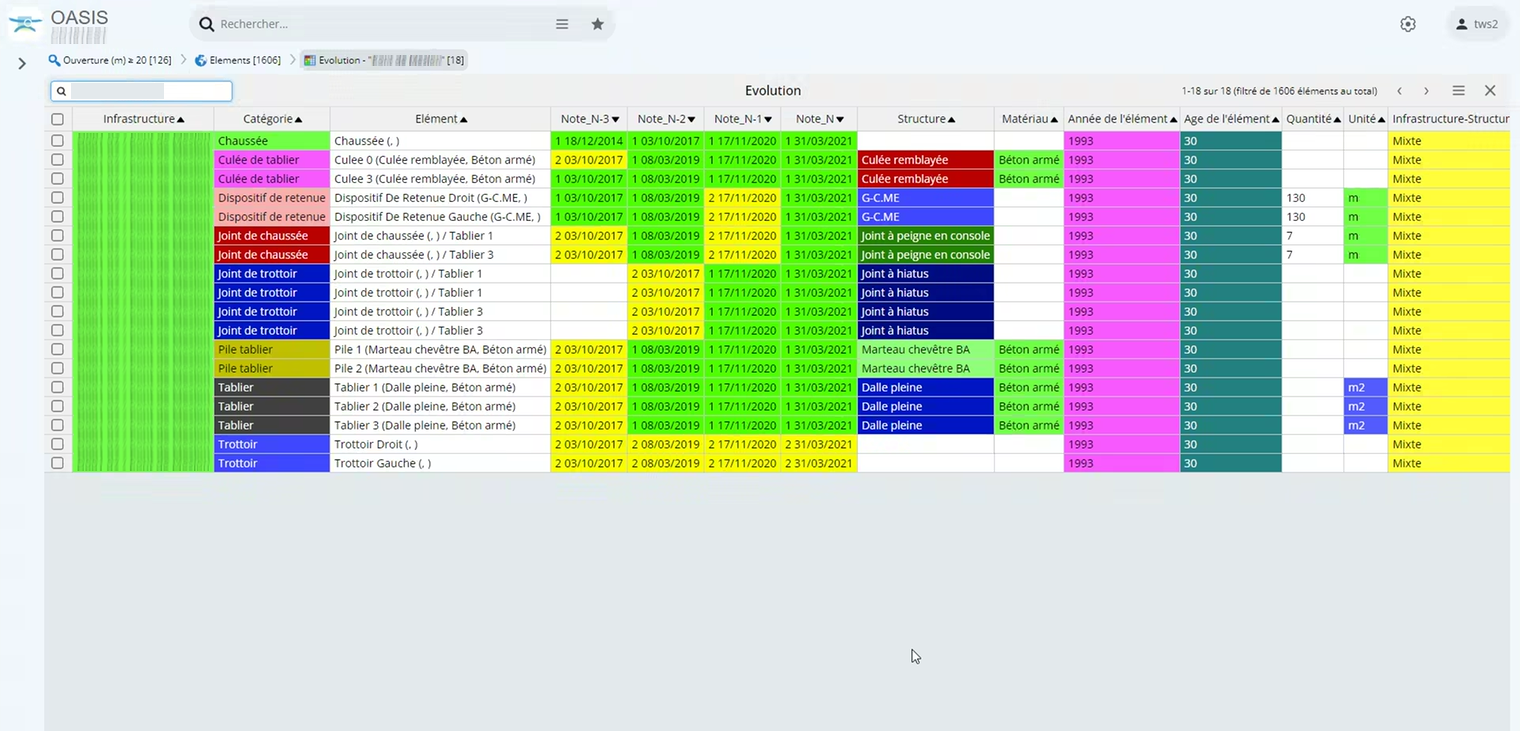 Interopérabilités avec les systèmes de prédiction
Exemple 2
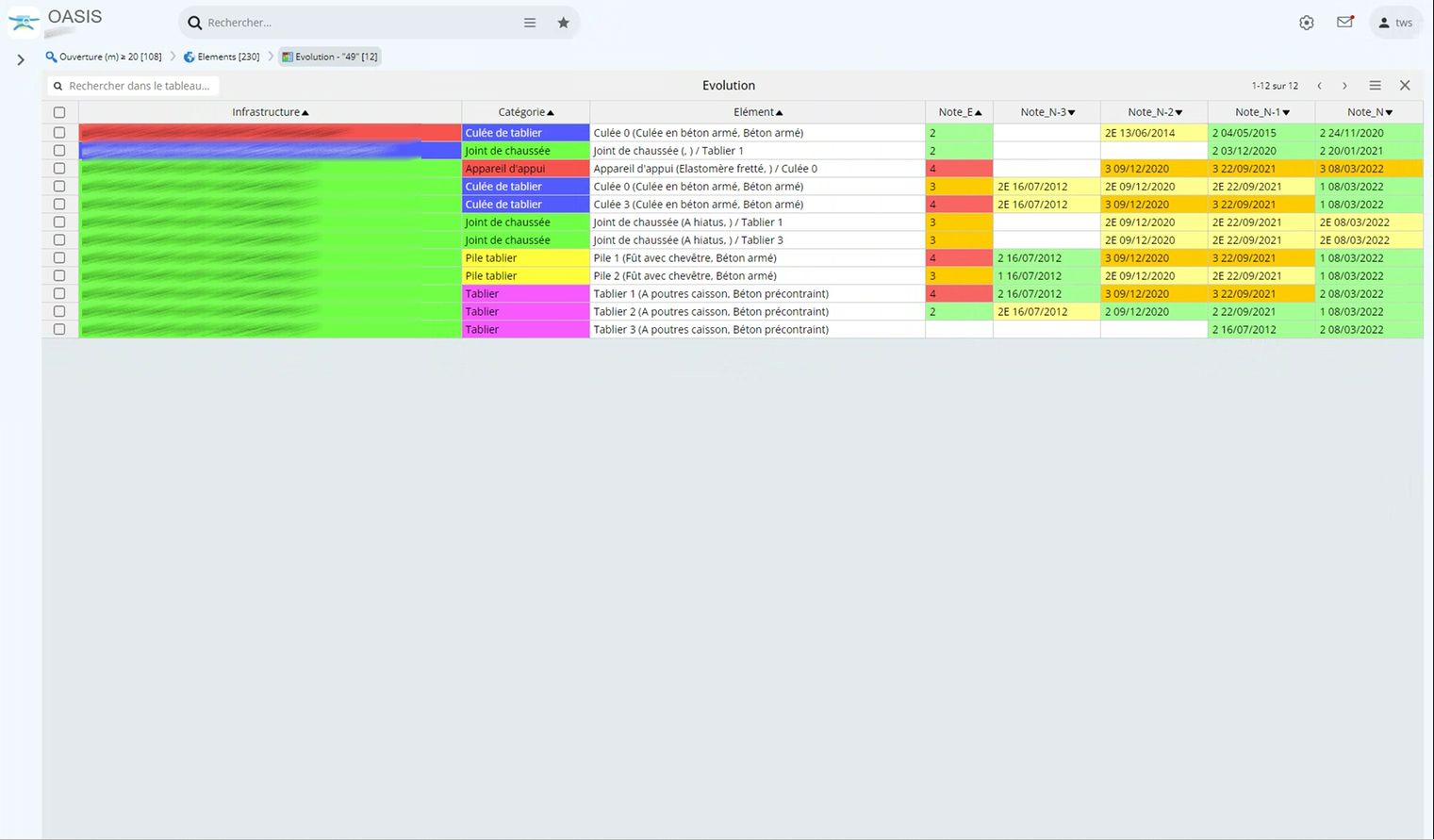 Interopérabilités avec les systèmes de prédiction
Exemple 3
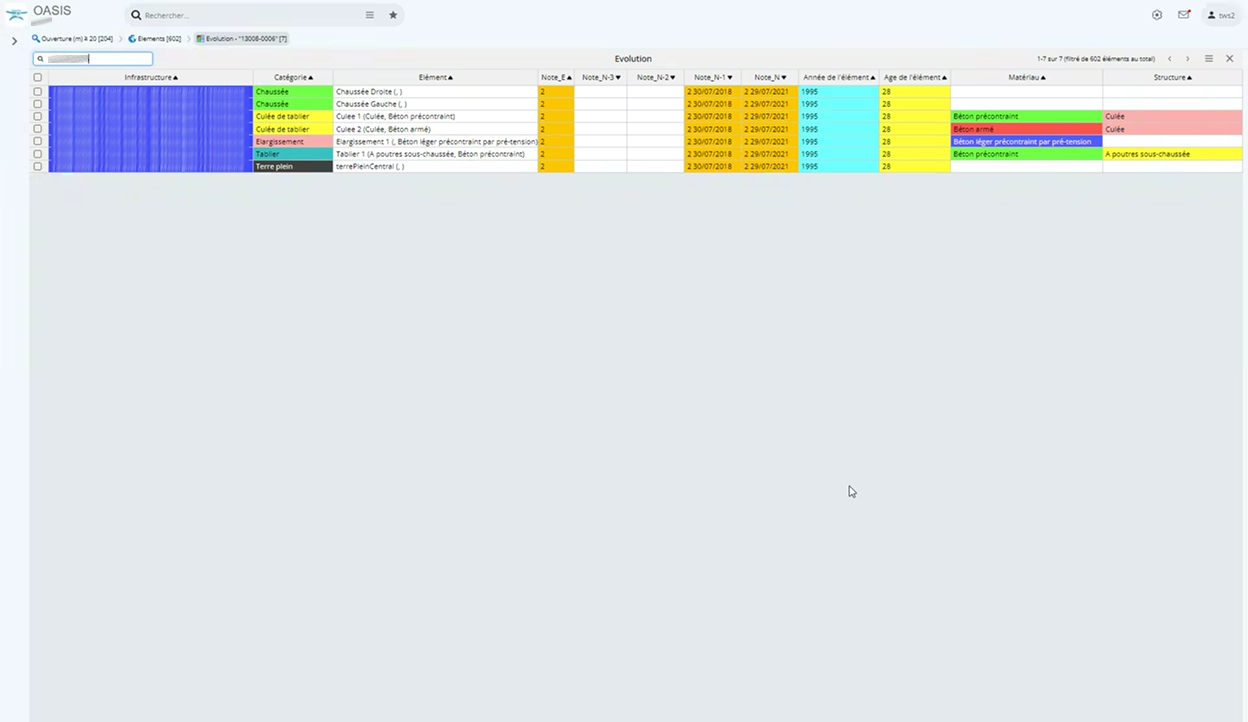 Interopérabilités avec les systèmes de prédiction